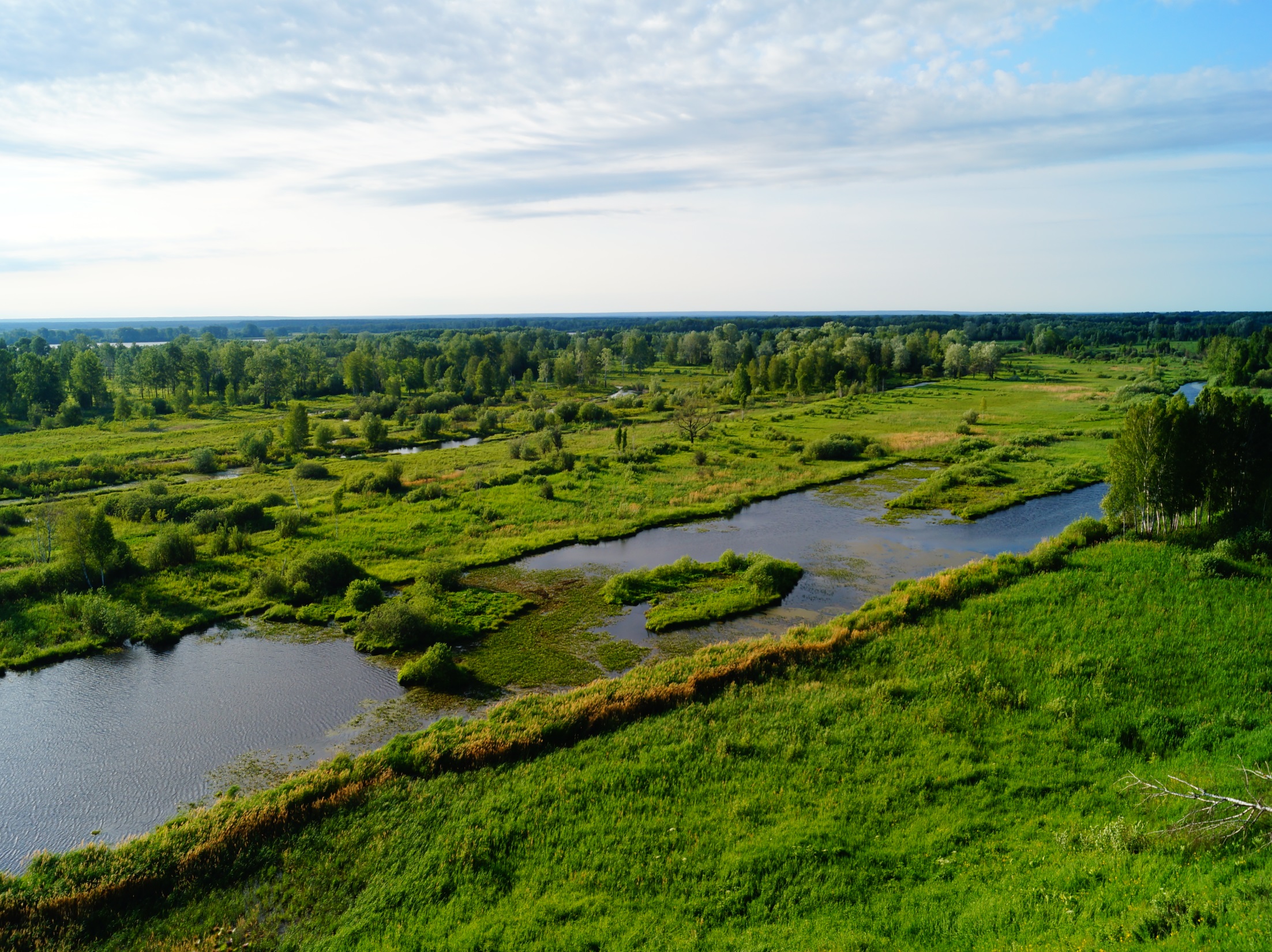 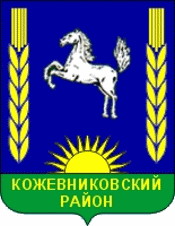 Отчет 
«Об исполнении бюджета 
 Кожевниковского района за 2021 год»
на основе Решения Думы  Кожевниковского района
 № 122 от 16.06.2022 г
                                                      В формате «Бюджет для граждан»
Представляет исполняющая обязанности 
начальника Управления финансов
Администрации Кожевниковского района
Ольга Владимировна Скаридова
1
Основные характеристики бюджета
план
Доходы
900 493,0                тыс. руб.
Расходы
926 088, 9
 тыс. руб.
Дефицит 
– 25 595, 9 
тыс. руб.
факт
Доходы
897 990, 8
тыс. руб.
Расходы
905 290, 8 
тыс. руб.
Профицит 
- 7 300, 0
тыс. руб.
По итогам 2021 года в бюджете  Кожевниковского района 
по  налоговым и неналоговым доходам к плану получено дополнительно 812, 6 тыс. руб.
Муниципальный внутренний долг на 01.01.2022 г. отсутствует
2
Доходы районного бюджета
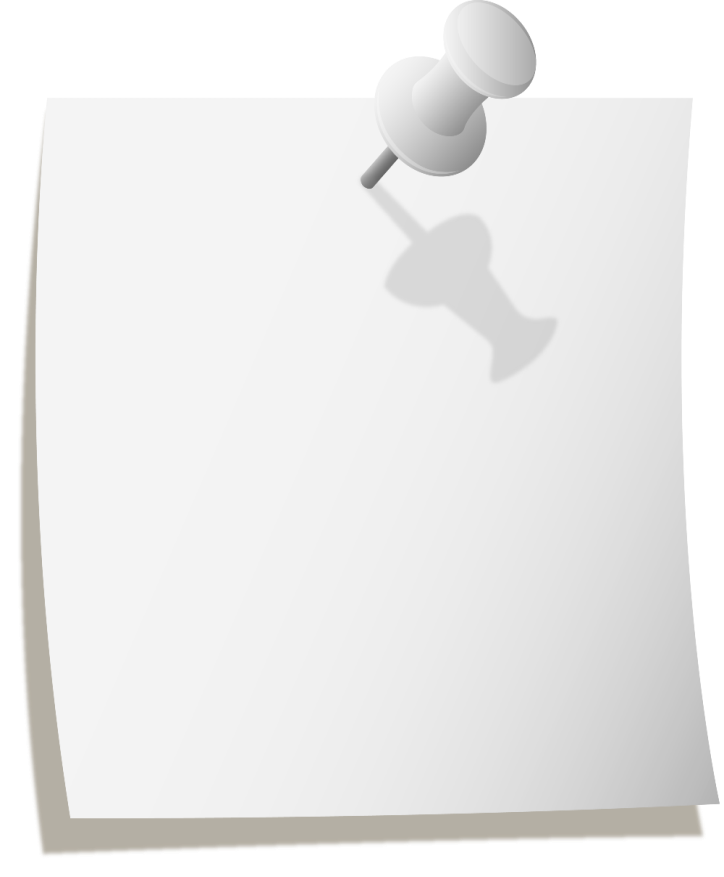 В  2021 году в расчете на
 1 жителя Кожевниковского района приходилось
44 125  рублей
доходов бюджета
Исполнение по доходам составило 99,7 %, 
Налоговые и неналоговые исполнены на 100,5 %
Безвозмездные поступления 99,6 %
Рост доходов к уровню 2020 года в одинаковых условиях 74,8 %
за 2021 год
поступило в бюджет района
 в виде доходов 
897 990, 8 тыс. руб.
за счет собственных средств
за счет межбюджетных трансфертов
743 890,2 тыс. руб.
154 100 тыс. руб.
Бюджет Кожевниковского района является высокодотационным Налоговые и неналоговые доходы составляют 17,2 %
Безвозмездная помощь из вышестоящих бюджетов 82,8 %
4
Структура безвозмездных поступлений
2019 год
 811 693 тыс. руб.
2021 год
 743 890,2
тыс. руб.
2020 год
 993 894 тыс. руб.
Темп роста финансовой помощи в 2021 году из вышестоящих бюджетов к уровню 2020 года составляет 74,8 %
Поступление  налоговых доходов
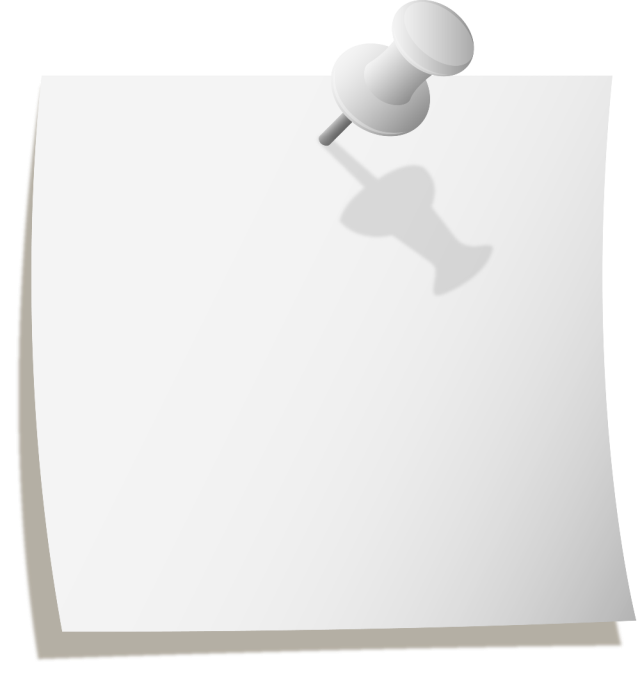 в 2021 году исполнение по налоговым доходам  102,3 % ,  увеличение поступлений в бюджет на 128,5 т.руб.  уровня 2020 года.
6
Динамика поступления налога на доходы физических лиц
Прирост поступлений  НДФЛ в районный бюджет за три года
     13 117 т. р.
Динамика поступления акцизов на топливо
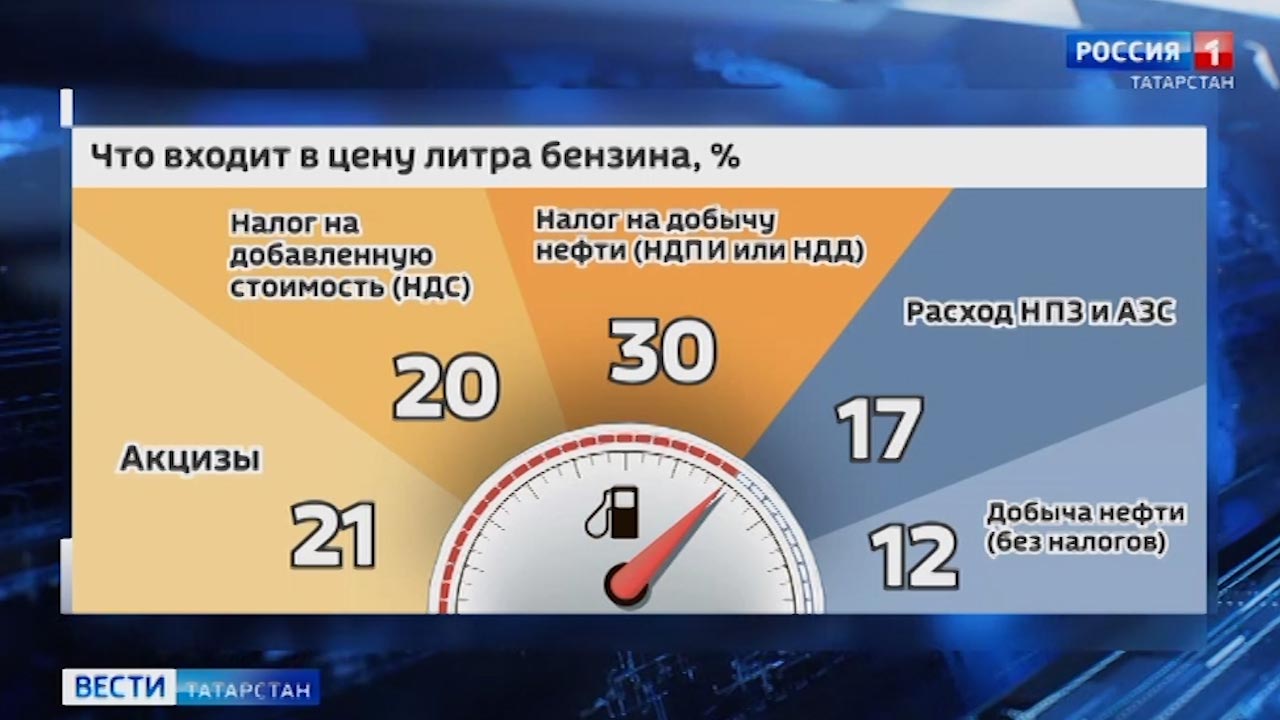 В 2021 году распределение доходов от акцизов осуществлялось : по нормативу 25,1 процента в федеральный бюджет, по нормативу 74,9 процента - в бюджеты субъектов Российской Федерации;
План 2021 года выполнен на 103,4 % (больше плана на 60,5  т. руб.) 
 Прирост к уровню 2021 года 282,8 тыс. руб.
Динамика поступления налогов на специальных режимах
2019 год
2 572,3  т. р
2020 год
3 872,7 т. р.
2021 год
5 050,6 т. р.
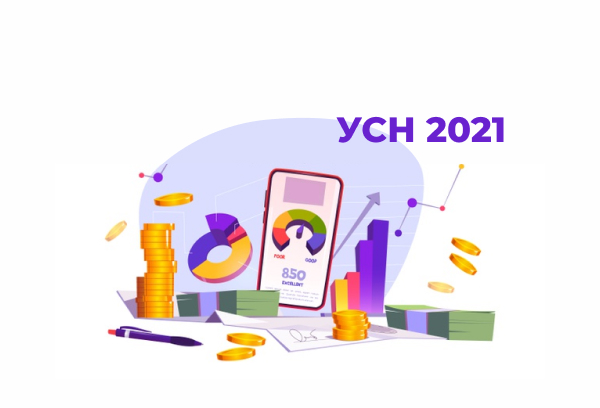 Прирост поступлений  УСН в районный бюджет за три года     2 478,33  т. р.  (норматив зачисления в бюджет района 30%). Количество плательщиков по системе УСН в районе 196.
2021 год
1 143,2 т. р.
2019 год
5 737,5  т. р.
2020 год
4 792 ,3 т. р.
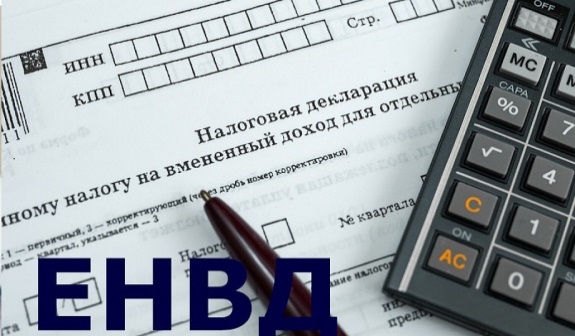 В 2021 году поступления отражены за 4 квартал 2020 года(норматив зачисления 100%). С 01.01.2021 года данная система налогообложения прекратила свое действие.
Динамика поступления налогов на специальных режимах
2019 год
105,4 т. р
2020 год
365,8 т. р.
2021 год
365,5 т. р.
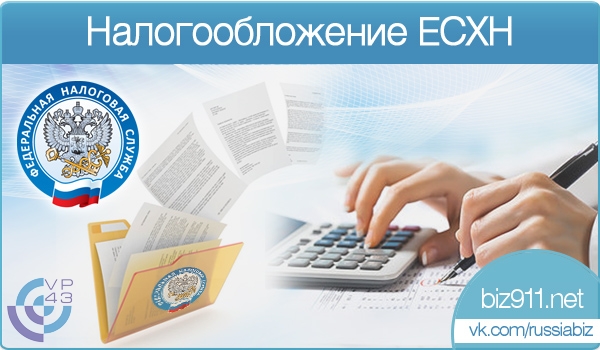 Рост поступлений  ЕСХН  в районный бюджет за три года     260,1 т. р. , (норматив зачисления в бюджет района 50%, в бюджет сельского поселения 50 %) Плательщики: ФХ Дудкин Д.Н; ИП Игловский; ИП Барис.
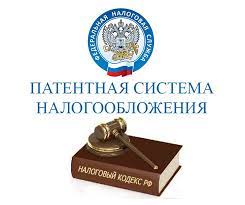 2019 год
253,6 т. р.
2020 год
253,7 т. р.
2021 год
2 618  т. р.
В 2021 году в Кожевниковском районе выдано 247 патентов. 
В 2020 году  было 27 плательщика, имеющих патент.                     Рост поступлений в бюджет  за три года 2 364,4  т. руб., это связано с отменой с 01 01 2021 г. ЕНВД (переход плательщиков на новый тип налогообложения)
Структура основных неналоговых доходов
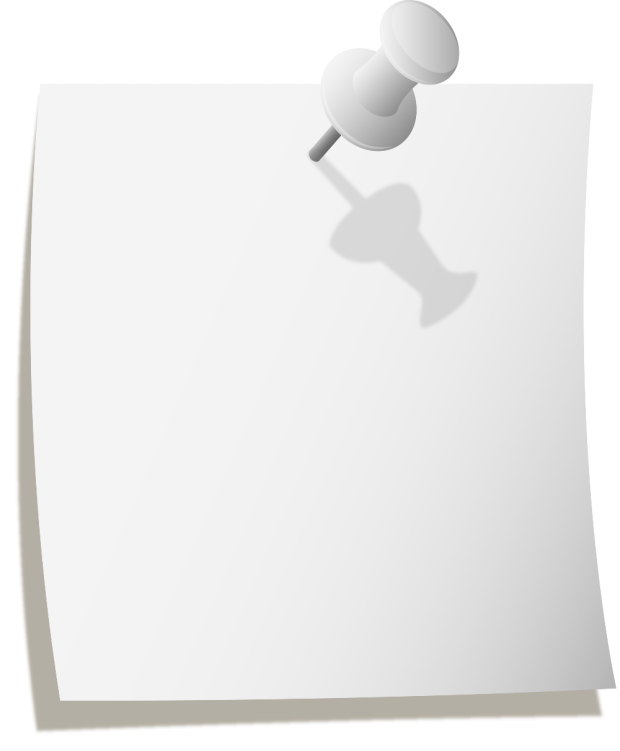 Исполнение плана  за  2021 год составило  92,5 % Увеличение поступлений на
5 990  тыс. руб. относительно 2020 года за счет  доходов от платных услуг и компенсаций затрат государства
Динамика поступления неналоговых доходов
Арендная плата за земли
2019 г.
 3 997,3 т. руб.
2020 г.
4 491,1 т. руб.
2021 г.
4 462,6 т. руб.
Аренда муниципального имущества
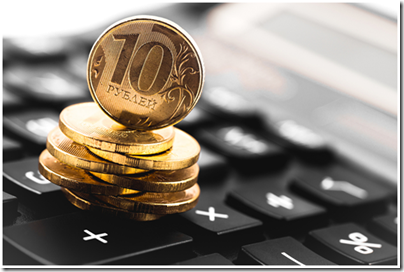 2020 г.
388,2 т. руб.
2021 г.
367,3 т. руб.
2019 г.
425,3 т. руб.
Продажа муниципального имущества
2020 г.
894,5  т. руб.
2019 г.
100,7 т. руб.
2021 г.
542,0  т. руб.
Продажа земельных участков
2019 г.
488,6 т. руб.
2021 г.
931,5 т. руб.
2020 г.
1 315,7 т. руб.
Динамика поступления неналоговых доходов
Плата за негативное воздействие на окружающую среду
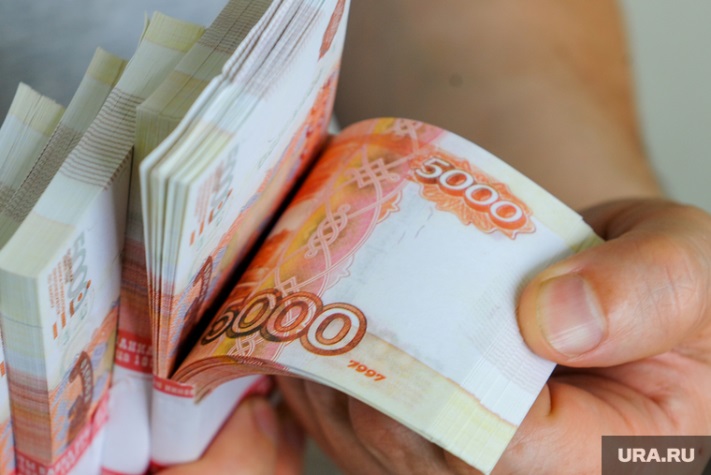 2020 г.
167,2 т. руб.
2021 г.
76,6 т. руб.
2019 г.
 295,6 т. руб..
Доходы от платных услуг
2021 г.
12 086,9 т. руб.
2019 г.
12 576,8 т.руб.
2020 г.
9 690,3 т. руб.
Доходу от компенсации затрат государству
2019 г.
2 434,8 т. руб.
2020 г.
1 435,7  т. руб.
2021 г.
5 318,36 т. руб.
Штрафы
2019 г.
488,6 т. руб.
2021 г.
1 267,0 т. руб.
2020 г.
1 315,7 т. руб.
Расходы районного бюджета  на реализацию программ за 2021 год
БЮДЖЕТ
20
МУНИЦИПАЛЬНЫХ ПРОГРАММ

План 44 068,2 т. р. 
 Исполнено  39 792,6 т. р.

Процент исполнения 90,3  %
5
ВЕДОМСТВЕННЫХ ЦЕЛЕВЫЕ ПРОГРАММ 
 
План 1 515,7 т. р.
Исполнено 1 515,7 т. р.

Процент исполнения  100%
На 2021 год в бюджете Кожевниковского района были утверждены 25 программ на   45 584,0 т. руб.,
 исполнение по программам  составило 41 308,4 т .руб.,
 или 90,6 %
Исполнение по муниципальным программам
 план 45 583,9; факт 41 308,4, или 90,6%                     (в тыс. руб.)
15
Исполнение по муниципальным программам
 план 45 583,9; факт 41 308,4, или 90,6%                     (в тыс. руб.)
16
Исполнение по муниципальным программам
 план 45 583,9; факт 41 308,4, или 90,6%                     (в тыс. руб.)
17
Исполнение по муниципальным программам
 план 45 583,9; факт 41 308,4, или 90,6%                                  (в тыс. руб.)
18
Исполнение по муниципальным программам
 план 45 583,9; факт 41 308,4, или 90,6%                                   (в тыс. руб.)
19
Отраслевая структура распределения бюджета района  за 2021год
Всего расходов: План 926 089,0т. р. 
                             Исполнено   905 290,6 т. р. , или  97,8 %
В 2021 году расходы бюджета на 1 жителя Кожевниковского района составили  44 483 рублей.  Всего жителей 20 351 человек.
Общегосударственные расходы за 2021 год
Функционирование Главы Кожевниковского района
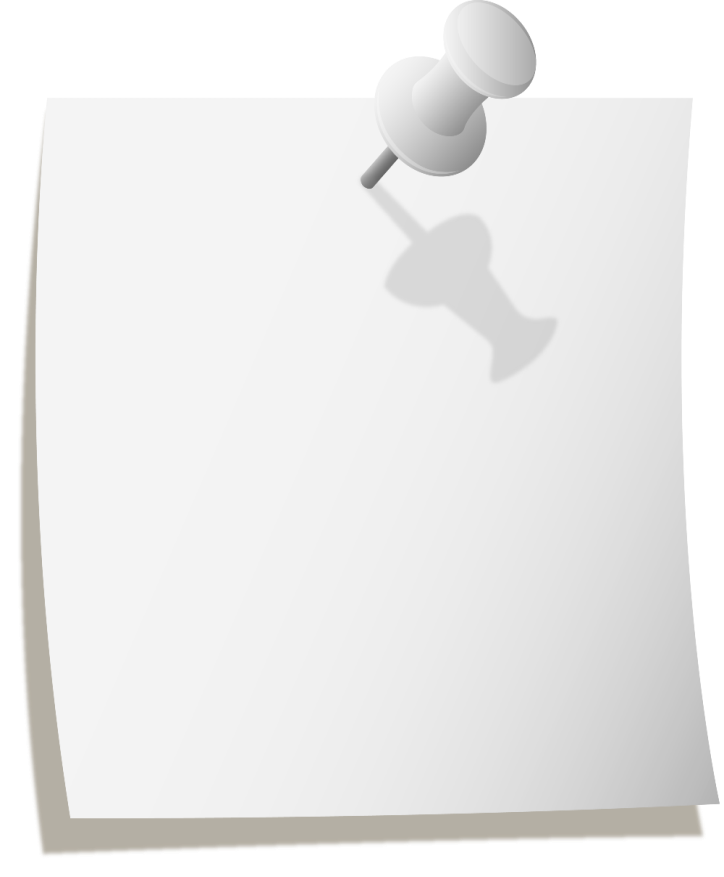 Функционирование  администрации Кожевниковского района
Всего
Общегосударственных  расходов 
План 
50 618,4 тыс. руб. 
Факт
50 429,4 тыс. руб.
Исполнение
 99,6%
Функционирование Управления финансов администрации Кожевниковского района
Функционирование Думы Кожевниковского района
Функционирование  Контрольной комиссии 
Думы Кожевниковского района
Национальная оборона
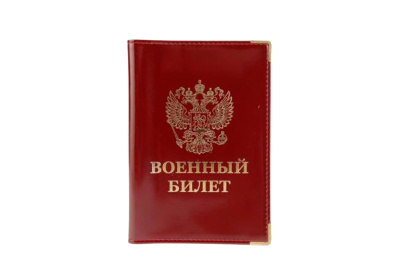 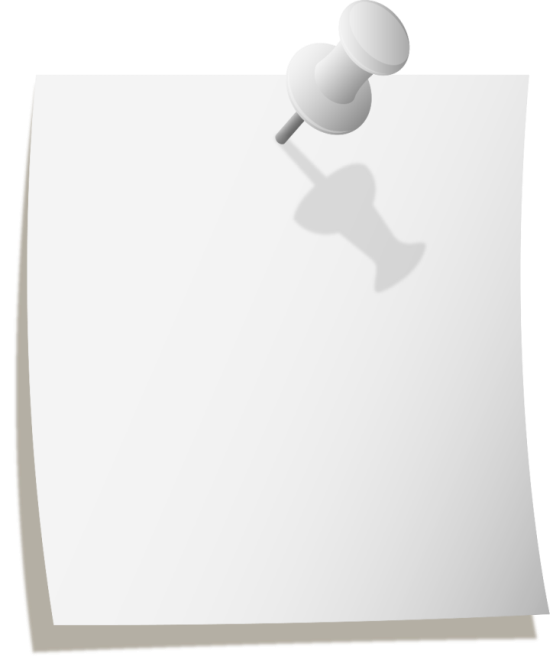 Плановые ассигнования
 1 475,4  т. руб. исполнение 100 %
«Мобилизационная и вневойсковая подготовка» 
Расходы  в сумме 1 425,2 т. руб. направлены на предоставление субвенций бюджетам сельских поселений на осуществление первичного воинского учета на территориях, где отсутствуют военные комиссариаты . Исполнение 100 %
«Мобилизационная подготовка экономики» 
Расходы составили 50,2  т. руб., исполнение 100 %
Национальная экономика
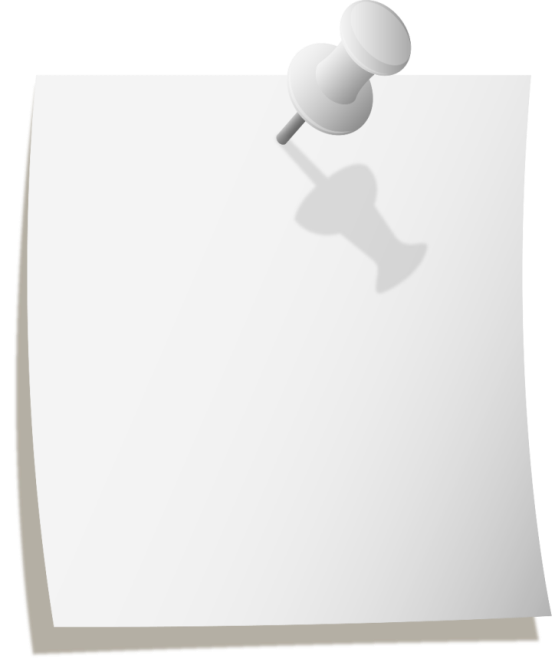 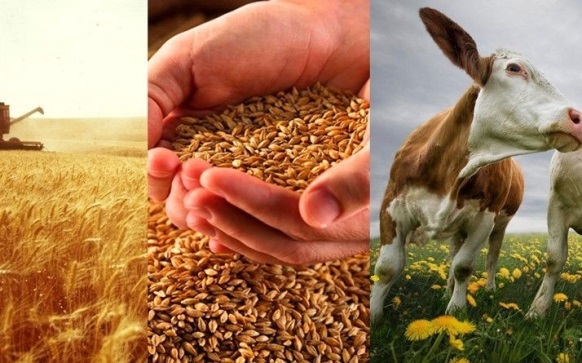 Сельское хозяйство и рыболовство
 82 480,8 тыс. руб. (99,5%)
Итого расходы 
на национальную экономику:
План  123 910,3
т. руб.
Исполнено
120 909,0 т. руб.
97,6  %
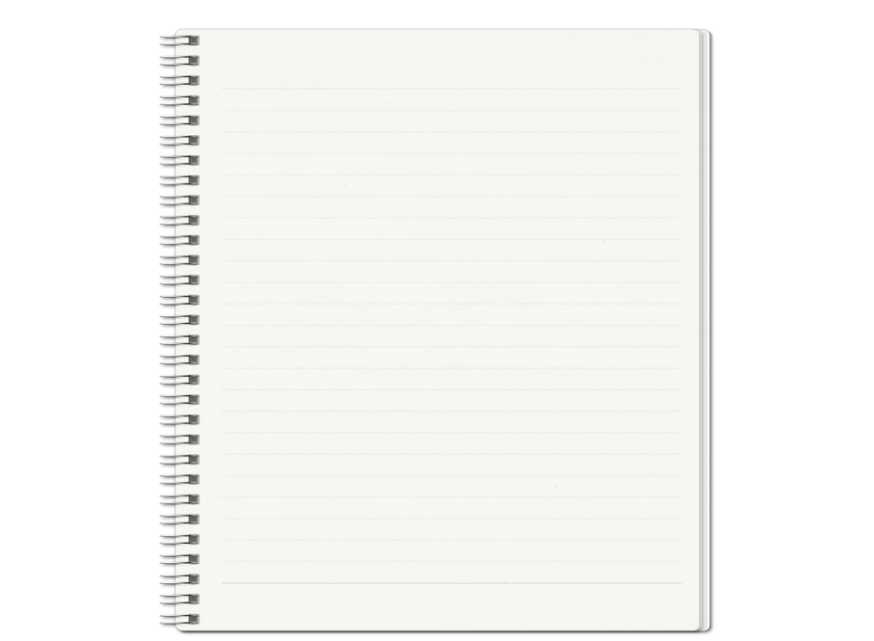 Дорожное хозяйство
 (дорожные фонды)
 33 843,2  тыс. руб. 95,8 %
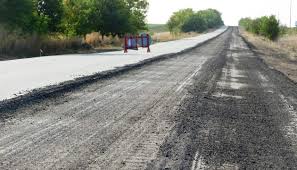 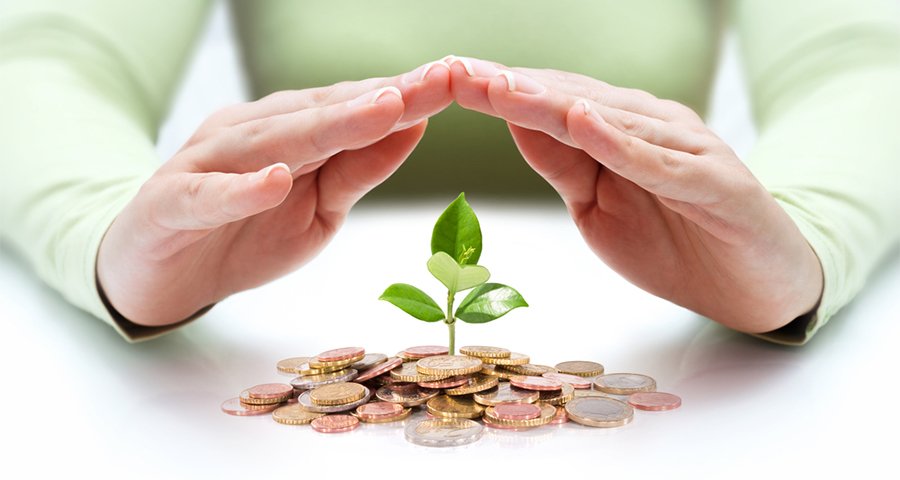 Другие вопросы в области национальной экономики
4 471,8 тыс. руб. (80,8 %)
Расходы на поддержку сельского хозяйства
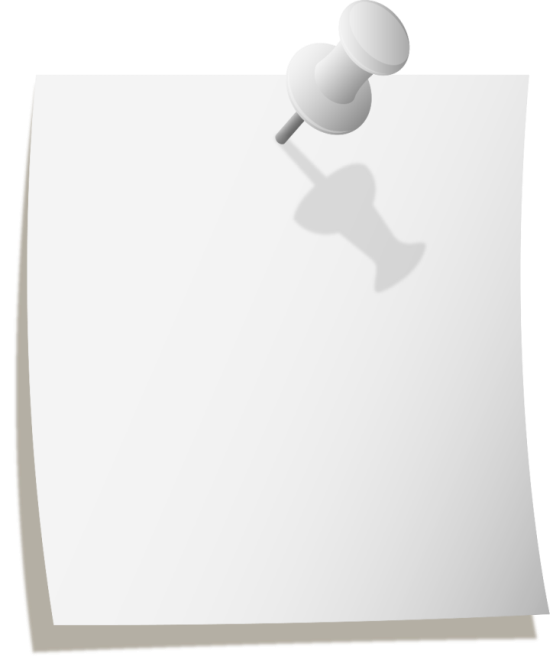 Исполнение всего  
82 480,8
т. руб.
99,5 %
План 82 920,3
 т. руб.
Дорожное хозяйство (дорожные фонды)
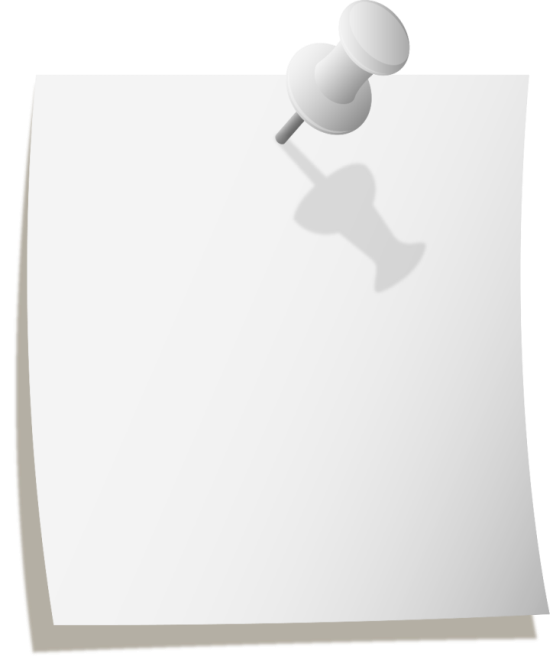 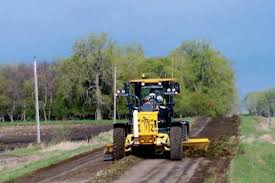 Расходы на дорожную деятельность в отношении дорог местного значения (содержание дорог) 4 765,0 тыс. руб.
Выполнено всего  
33 843,2,5 т.руб.
95,8 %
В бюджеты сельских поселений передано
 32 964,9  тыс. руб.
Расходы на капитальный ремонт и ремонт дорог общего пользования дорог  28 736,8  тыс. руб. :  27 300,0 субсидия (ОБ); софинансирование        1 437 т. руб. (МБ)
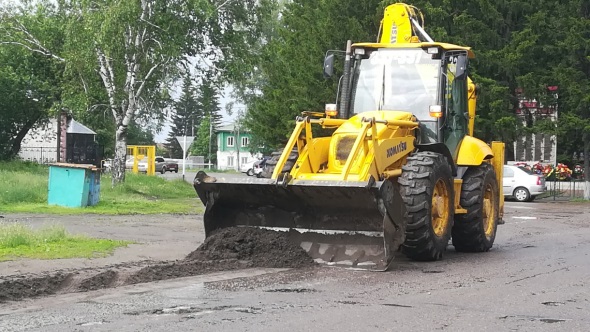 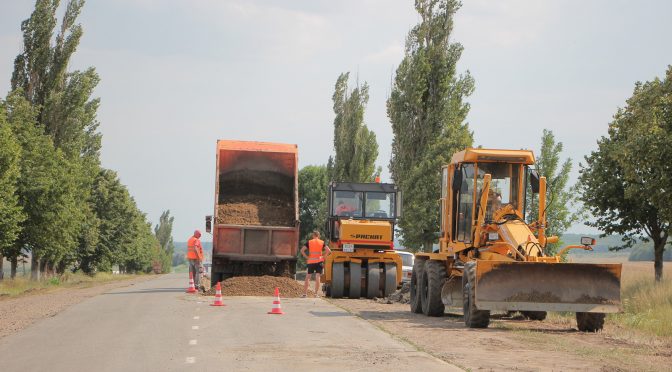 За 2021 год в Кожевниковском районе отремонтировано 10,535 км дорог общего пользования местного значения
Жилищно-коммунальное хозяйство
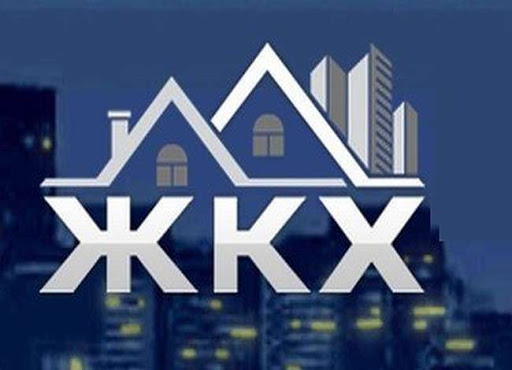 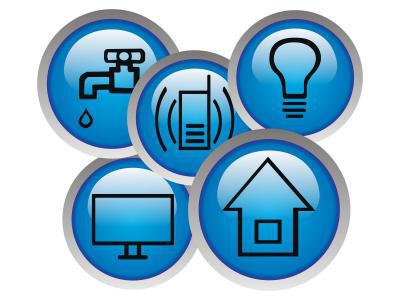 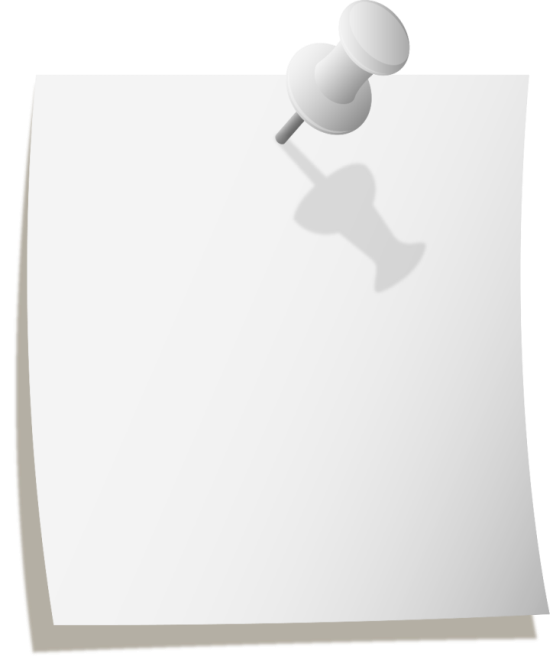 Выполнено всего  
 109 257,9  т. руб.
97,7 %
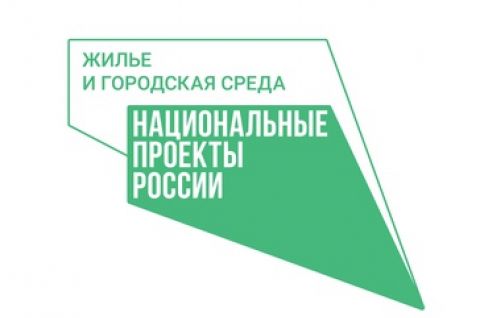 Коммунальное хозяйство
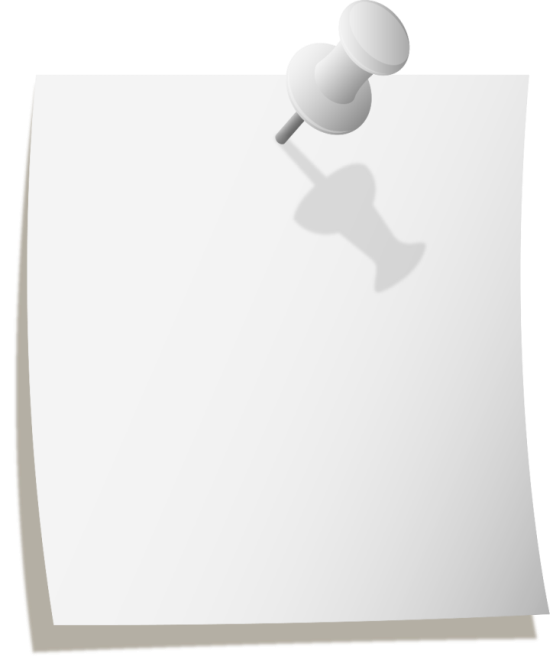 Выполнено всего  
 95 222,5 тыс. руб.
т. руб.
97,5 % к плану
  97 709,3 тыс. руб.
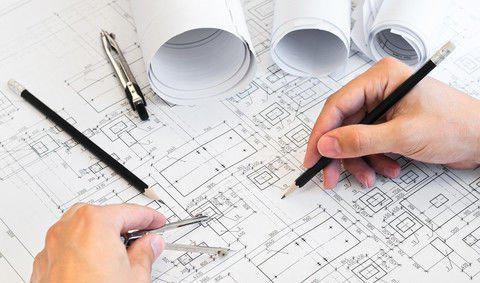 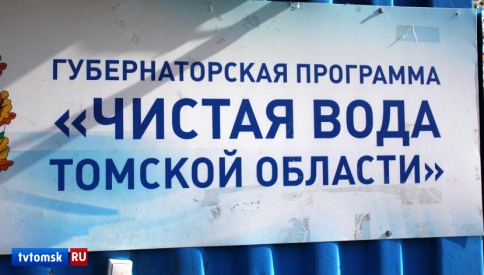 Коммунальное хозяйство
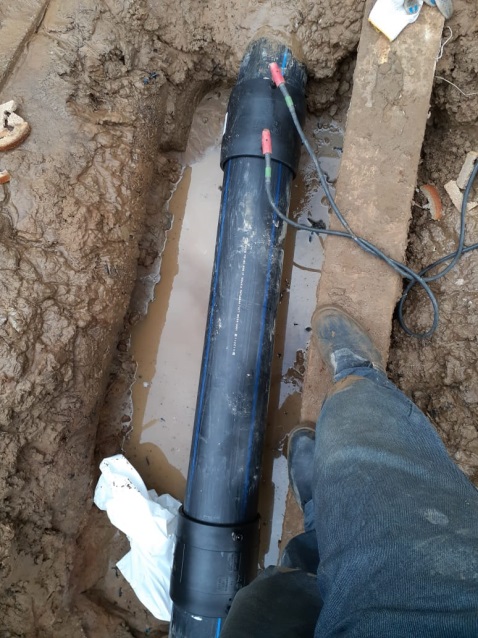 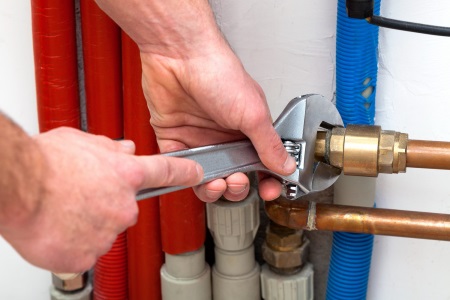 Благоустройство
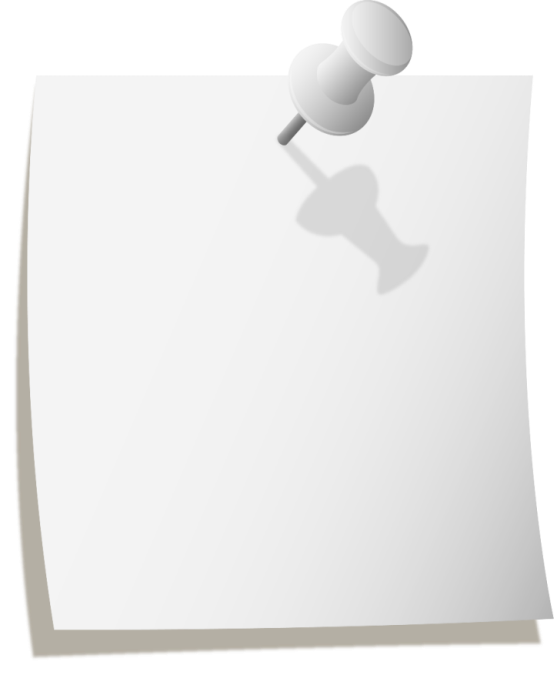 Выполнено всего  
4 383,5  т. руб. 100 %
Образование
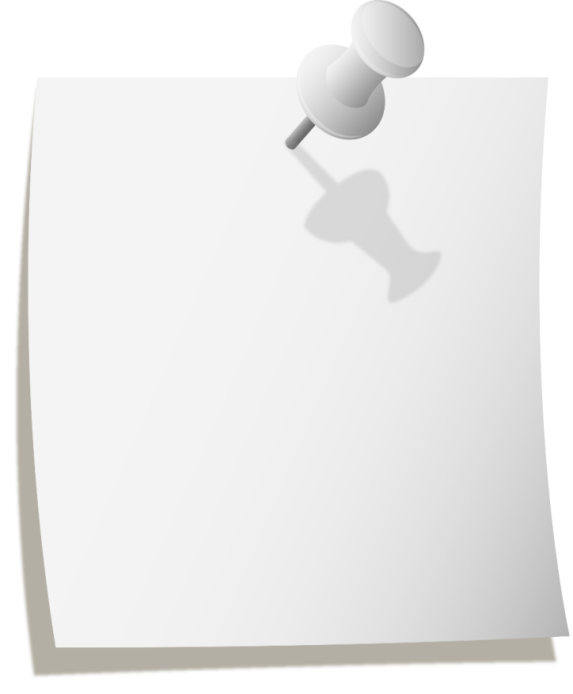 Дошкольное образование
112 384,3 тыс. руб., 98,9 %
Расходы на Образование
План  570 170,0 тыс. руб.
Исполнено: 
569 920,4 тыс. руб.
98,9  %
Общее образование
356 126,3 тыс. руб., 99,3 %
Дополнительное образование
72 853,2 тыс. руб., 98,0 %
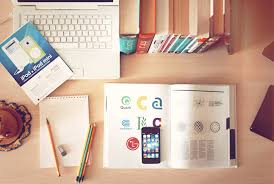 Другие вопросы в области образования 
19 469,2 тыс. руб., 99,2 %
Образование
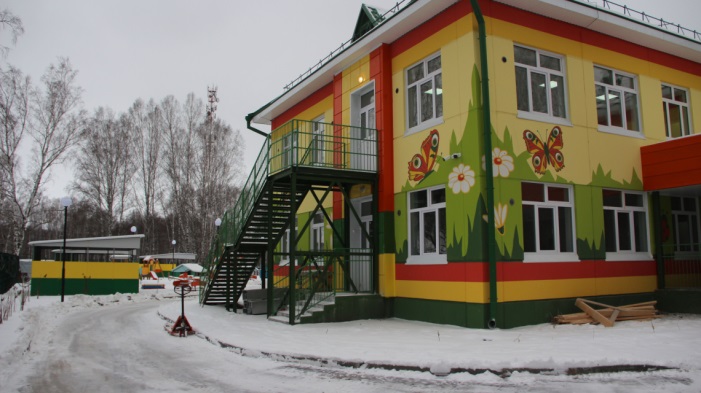 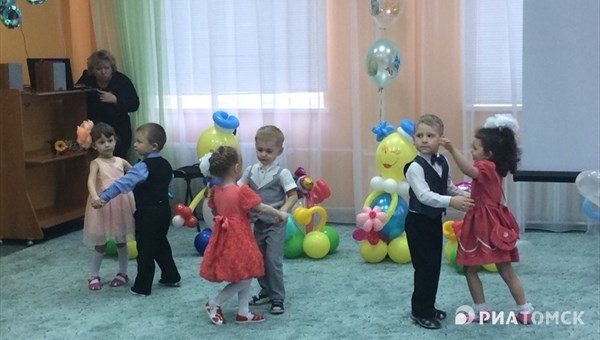 Размер средней заработной платы в дошкольных учреждениях
Образование
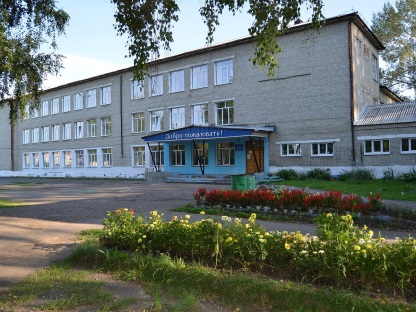 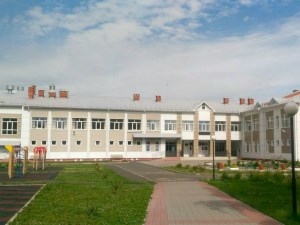 Размер средней заработной платы  в школах
Образование
Размер средней заработной платы  в учреждениях дополнительного   образования                     (ДДТ ДЮСШ, ДШИ)
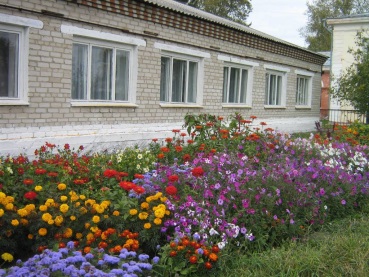 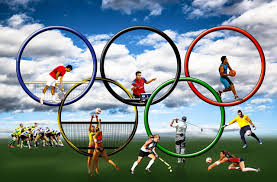 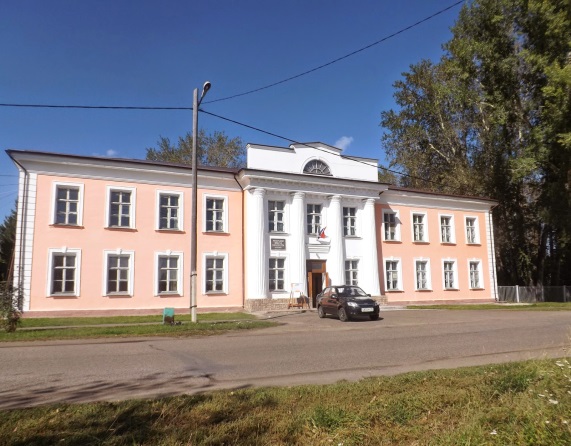 Дошкольное образование
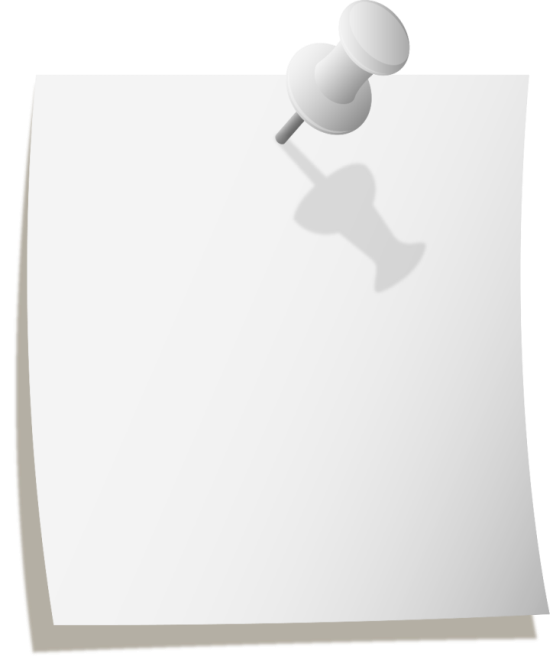 Субвенция на обеспечение госгарантий 56 073 т. руб.
 в том числе: Достижение целевых показателей в части повышения заработной платы «Дорожная карта»  9 564,6 тыс. руб.
Оснащение детского сада Солнышко 2 корпус 3 807,9 т. р.
МП "Развитие образования в Кожевниковском районе на 2021-2026 годы«   3 232 тыс. руб.
МП "Улучшение условий охраны труда в Кожевниковском районе на 2021-2024 годы с прогнозом на 2025 и 2026 годы» 31,3 тыс. руб.
МП "Профилактика терроризма и экстремизма, а также минимизация и (или) ликвидация последствий проявлений терроризма и экстремизма в муниципальном образовании "Кожевниковский район" на 2021-2025 годы» 18,0 тыс. руб.
Платные услуги 7 494,2 т. руб.
По Решению Думы Кожевниковского района произведены расходы на сумму  5 700 тыс. руб.
В 2021 году Кожевниковском районе 
486  ребенка посещали детские сады
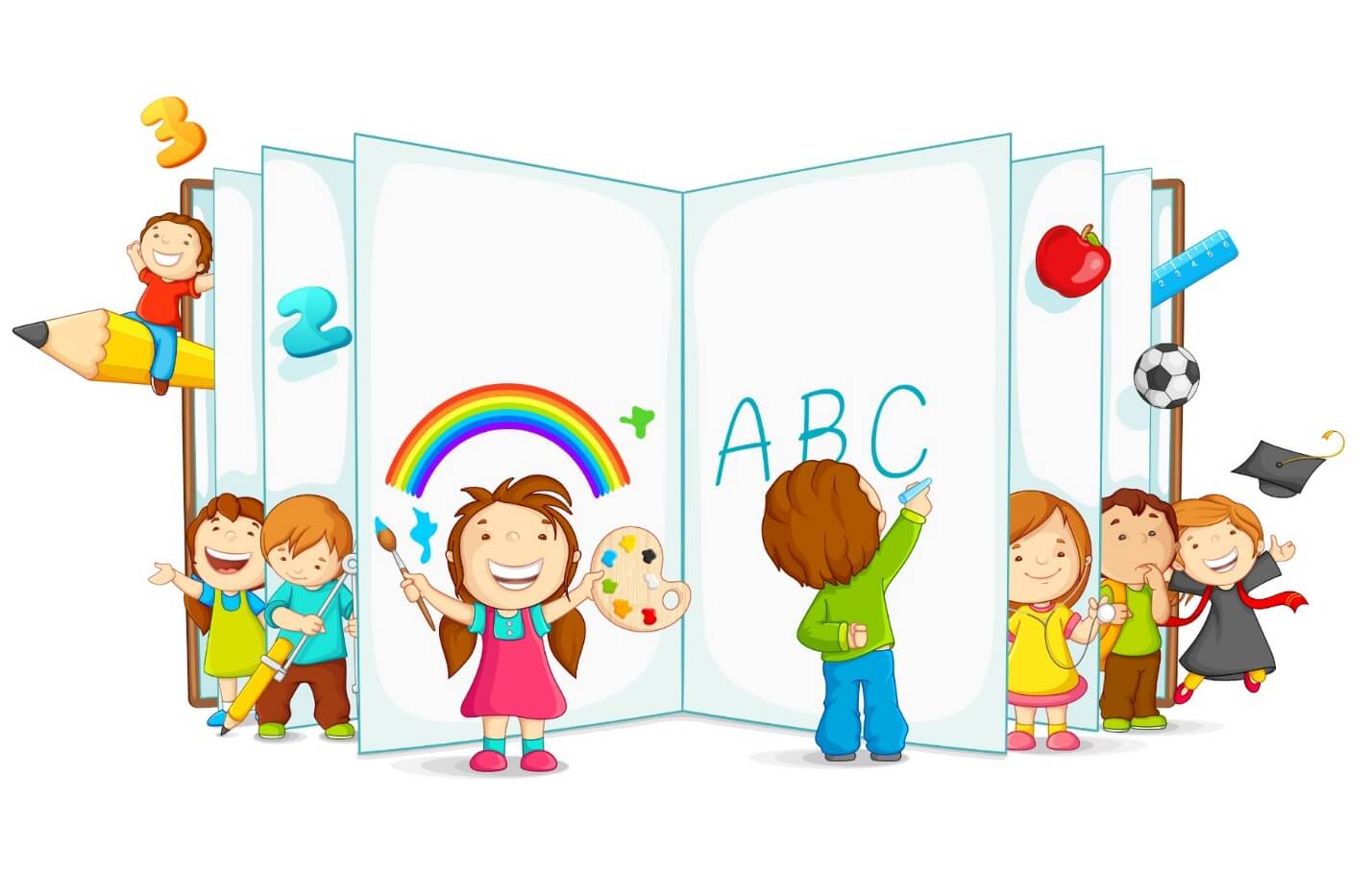 Общее образование
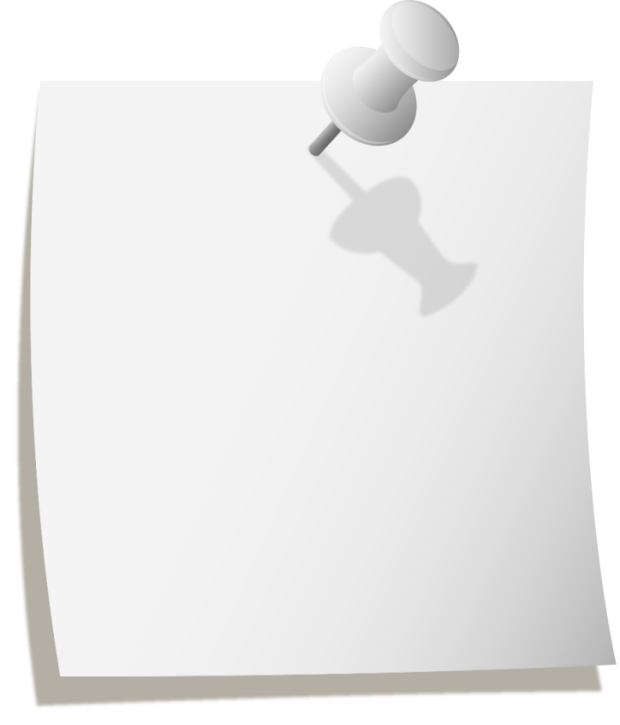 Автономные учреждения профинансированы на 126 210 тыс. руб. или 100 %;
 казенные учреждения 
229 916 тыс. руб., или 99,4 %
Ежемесячная стипендия Губернатора Томской области молодым учителям 322 тыс. руб.;
Денежное вознаграждение за классное руководство 17 831 тыс. руб.
Субвенции на организацию бесплатного горячего питания обучающихся 10 022,5 тыс. руб.
Программные расходы 6 234,6  тыс. руб.
Приобретение автотранспортного средства «МКОУ ООШ Новосергеевская школа» 1 576 тыс. руб.
Резервный фонд финансирования непредвиденных расходов Администрации Томской области 488,7 тыс.руб.
Платные услуги 1 482 тыс. руб.
МП «Доступная среда для инвалидов 94,8  тыс. руб.
Подвоз обучающихся  577 тыс. руб.
Укрепление материально-технической базы 1 089,5 тыс. руб.
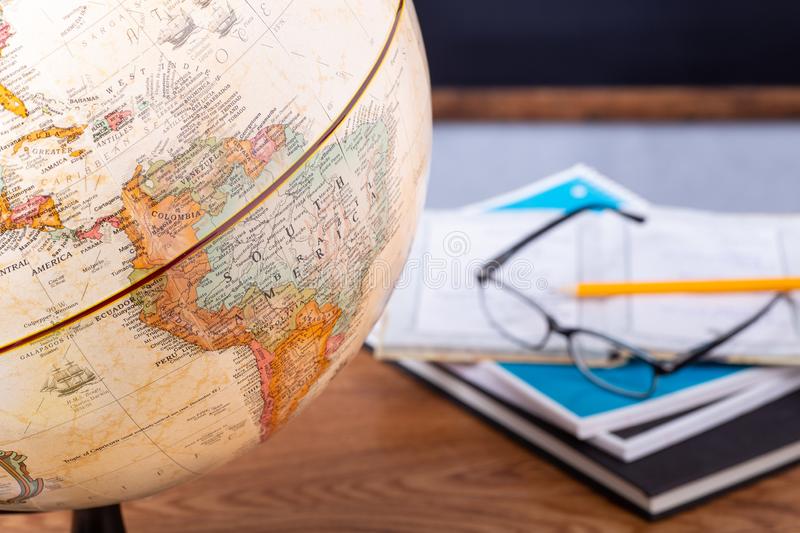 Дополнительное образование
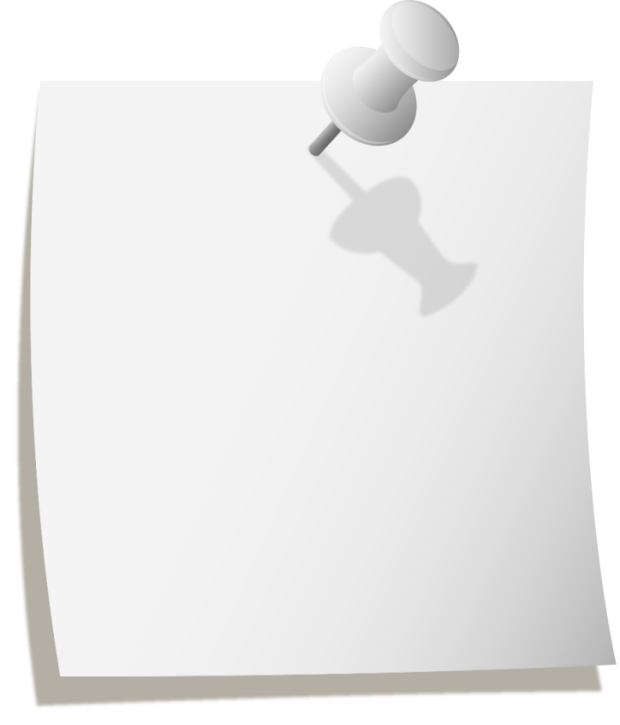 Дом детского творчества 625 детей (53 группы обучения); 
ДЮСШ им. Н.И.Вакурина 321 ребенок (24 группы);
Кожевниковская ДШИ 320 детей  (7 отделений 
 34 класса)
Достижение целевых показателей в части повышения заработной платы «дорожная карта» 
      4 550,7 тыс. руб.
Финансирование из резервного фонда Губернатора ТО 12 788 т. руб. (Кожевниковская ДШИ на оснащение здания мебелью и оборудованием, на приобретение рояля, благоустройство территории)
МП "Профилактика террористической и экстремистской деятельности в муниципальном образовании Кожевниковский район на 2018-2022 годы« 354 тыс. руб.
Платные услуги 611 тыс. руб.
МП «Поддержка специалистов на территории Кожевниковского района» на период 2021-2026годы»  45 тыс. руб.
МП "Развитие культуры Кожевниковского района на 2021-2026 годы« 197,6 тыс. руб.
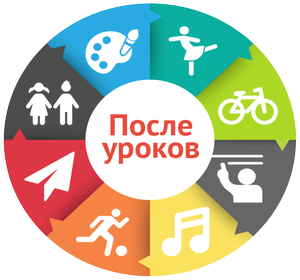 Молодежная политика
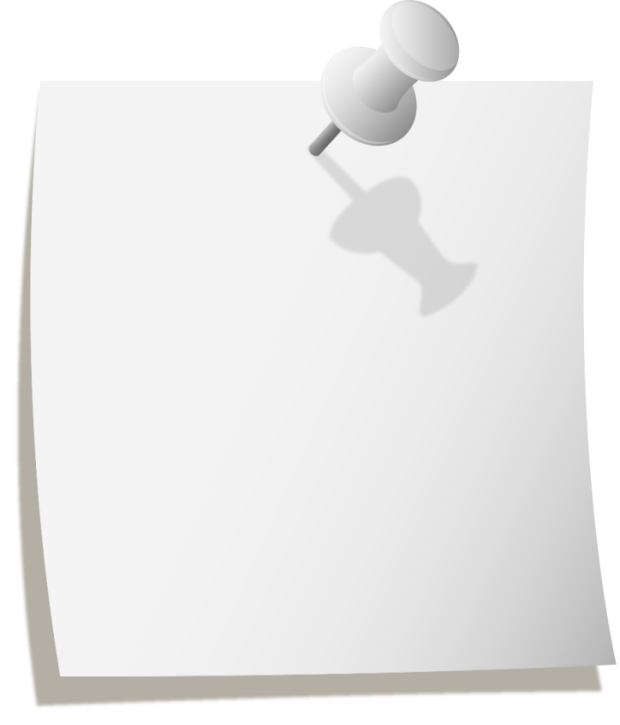 Всего  в 2021 году затрачено из  бюджета на летний отдых детей
 3 087  т. руб.,
 или 100 %
Охват детей школьного возраста составил  42%
Субсидия на организацию отдыха детей в каникулярное время  областная субсидия       2 158,7  тыс. руб. Софинансирование  на организацию отдыха детей в каникулярное время за счет средств местного бюджета -307,8 тыс. руб.
Культура
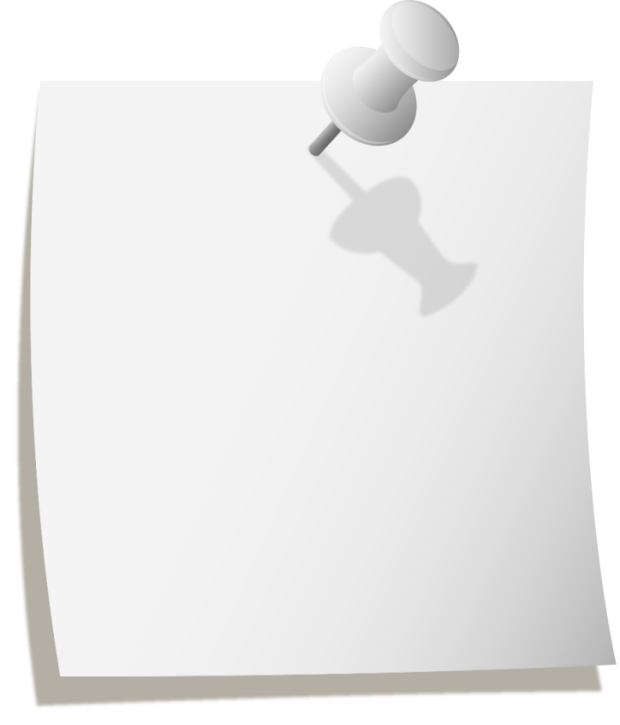 Расходы домов культуры за 2021 год, при плане 43 423 тыс. рублей, составили 41 935,5 тыс. руб., или 96,9 % ( Переданные полномочия по культуре 23 617,9 тыс. руб.)
Расходы на Культуру
План  65 002,3 тыс. руб.
Исполнено: 
63 379,9 тыс. руб.
97,5 %
Расходы в расчете на 1 жителя  3,1 руб.
Расходы «Межпоселенческая централизованная библиотечная система Кожевниковского района» за 2021 год 16 320,9тыс. руб., 99,3 % к плану.
Проведение ежегодного фестиваля «Преодолей себя» декада инвалидов 30 тыс. руб.
Проведение районных конкурсов и праздников 44,9 тыс. руб.
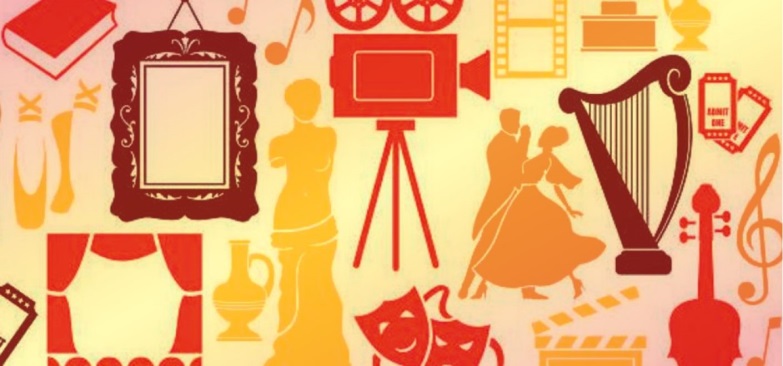 Культура
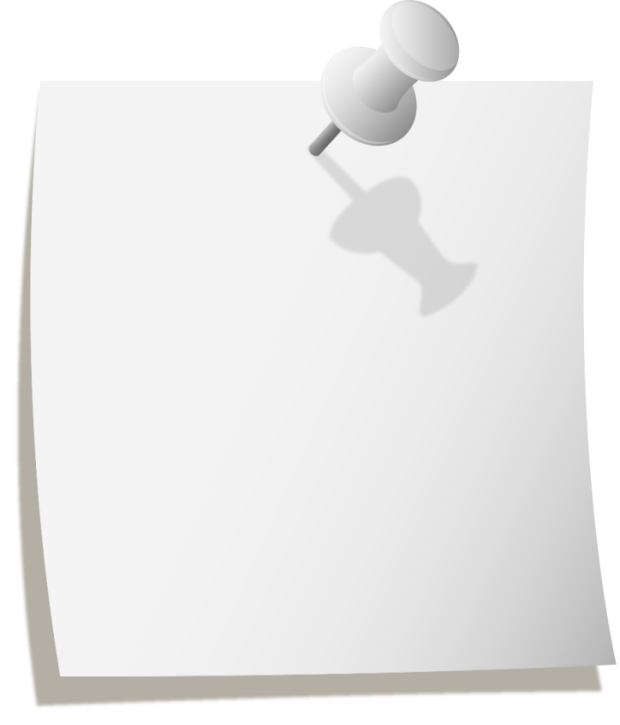 "Капитальный ремонт фасада здания МКУК "КМЦКС" Вороновский сельский Дом Культуры ул. Уткина 17, с. Вороново1 этап»  1000 тыс. руб. –ОБ;780,4 тыс. руб. – МБ (инициативное бюджетирование)
Расходы на Культуру
План  65 002,3 тыс. руб.
Исполнено: 
63 379,9 тыс. руб.
97,5 %
Расходы в расчете на 1 жителя  3,1 руб.
МП «Развитие молодежной политики, физической культуры и спорта в Кожевниковском районе на 2021-2026 годы» 35 тыс. руб.
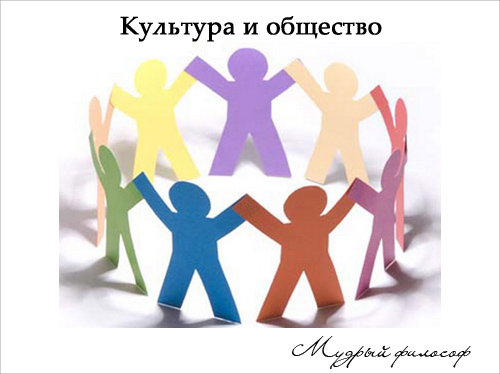 Средства резервного фонда администрации Томской области на укрепление материально-технической базы МКУК "МЦКС" и МКУ ДО "Кожевниковская ДШИ»  445,1 тыс. руб.
Достижение целевых показателей по плану мероприятий ("дорожной карте") "Изменения в сфере культуры, направленные на повышение её эффективности" в части повышения заработной платы работников культуры муниципальных учреждений культуры 13 101,5 тыс. руб.
Здравоохранение
Расходы в рамках
 МП «Поддержка специалистов в системе здравоохранения Кожевниковского района» на создание условий для проживания специалистов системы здравоохранения. 
Возмещены расходы за наём жилья  шести специалистам здравоохранения в сумме
 140,5  тыс. рублей,  100 %.
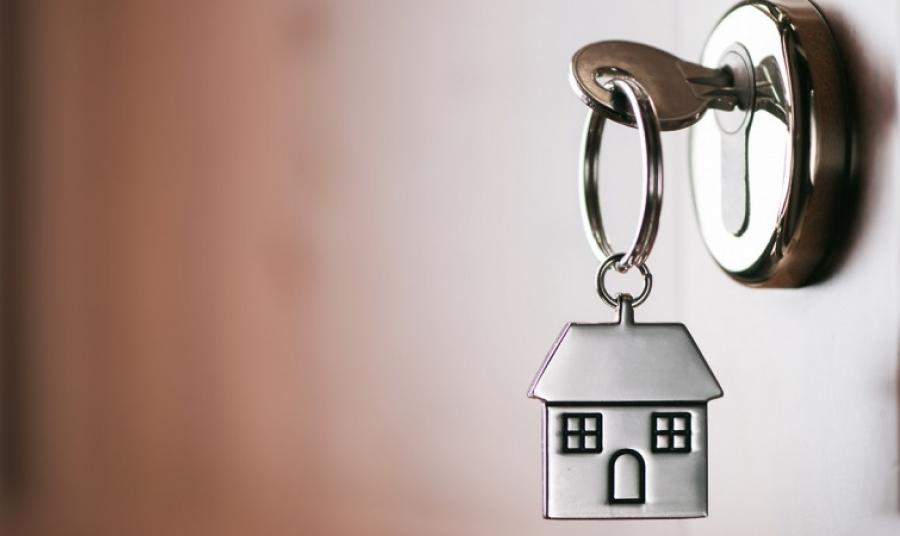 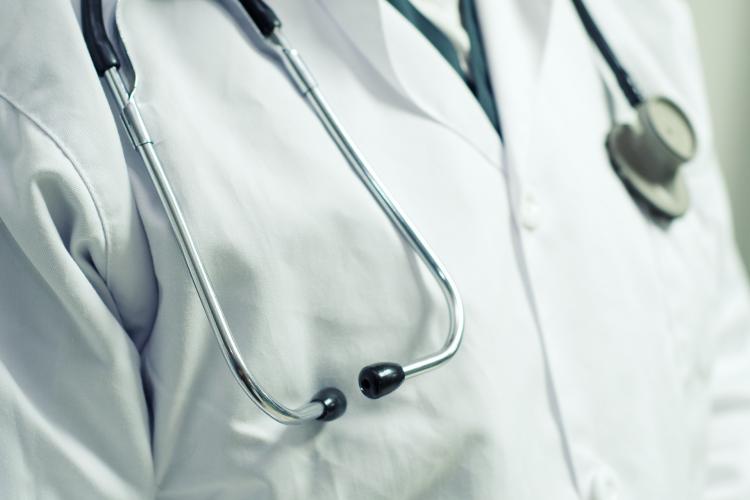 Социальная политика
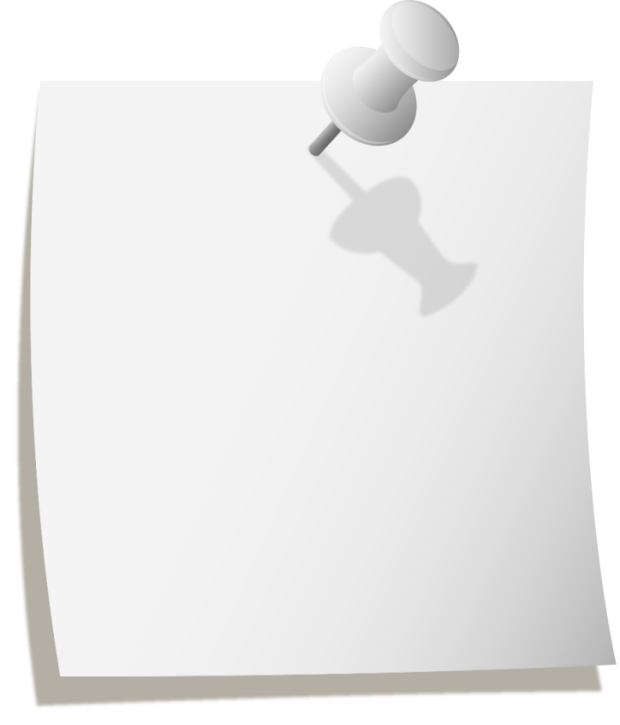 Охрана семьи и детства
Исполнение
 32 540,3
тыс. руб.
94,9 %
Социальная политика
Физическая культура и спорт
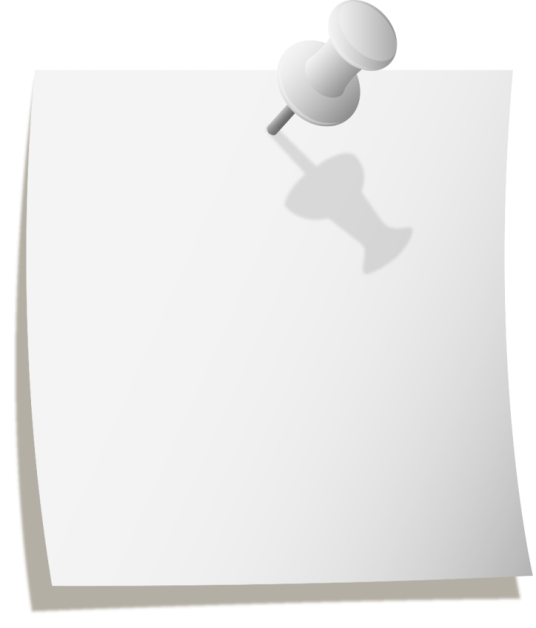 Физическая культура
 Расходы на содержание МКУ КР «СОЦ «Колос» составили  5 437 тыс. рублей
 (97,4 %), при плане 5 580,3 тыс. рублей 
Развитие хоккейного движения в Кожевниковском районе  50 тыс. руб.
Финансирование членов сборной района и лучшего спортивного коллектива  70,4 тыс. руб.
Доходы от платных услуг 44,5 тыс. руб.

Функционирование Центра тестирования  ГТО 85,5 тыс. руб.
План 
 7 006,3  тыс. руб. 
Исполнено: 
6 896,3 тыс. руб.
97,4 %
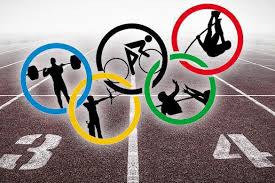 Спорт высших достижений исполнено  67,7 тыс. руб. (78,8 %)
Участие спортивных команд района в областных соревнованиях  299,2 тыс. руб.
Приобретение спортивного инвентаря  208,6 тыс. руб.
Массовый спорт 
Субсидия на приобретение оборудования для малобюджетных площадок по месту жительства и учебы 630 тыс. руб.
Финансовая помощь бюджетам сельских поселений
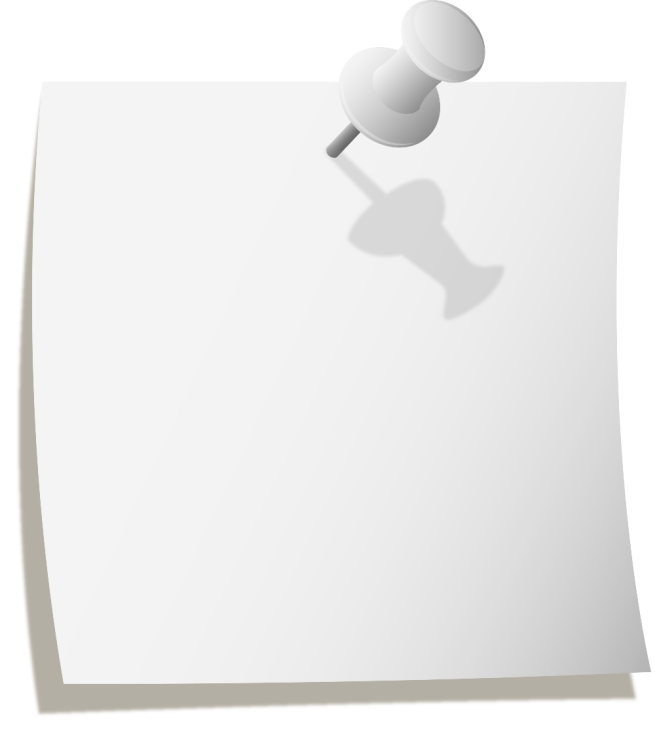 Дотации на выравнивание бюджетной обеспеченности  30 222,3 тыс. руб. (за счет средств областного бюджета 26 329,1 тыс. руб.; за счет средств районного бюджета 
3 893,2 тыс. руб. )
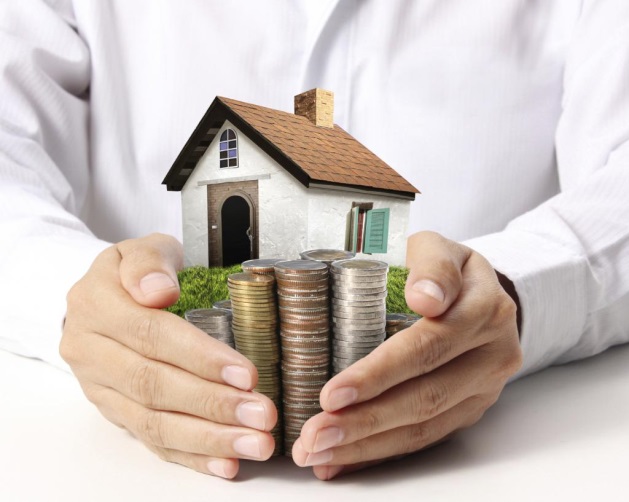 План 
 46 347,1 тыс. руб.
Исполнено: 
45 596,3 тыс. руб.
98,4 %
Прочие межбюджетные трансферты 
13 458,5 тыс. руб. (100%)
Дотация на поддержку мер по обеспечению сбалансированности местных бюджетов  14 962,3 тыс. руб.
Из фонда ГО и ЧС  администрации Кожевниковского  района на аварийно-восстановительных работы артезианской скважины с. Кожевниково, пер. Дзержинского, 7-а  200 тыс. руб.

МБТ На оплату осужденным  лицам по отбыванию исправительных работ 211,6 тыс. руб.
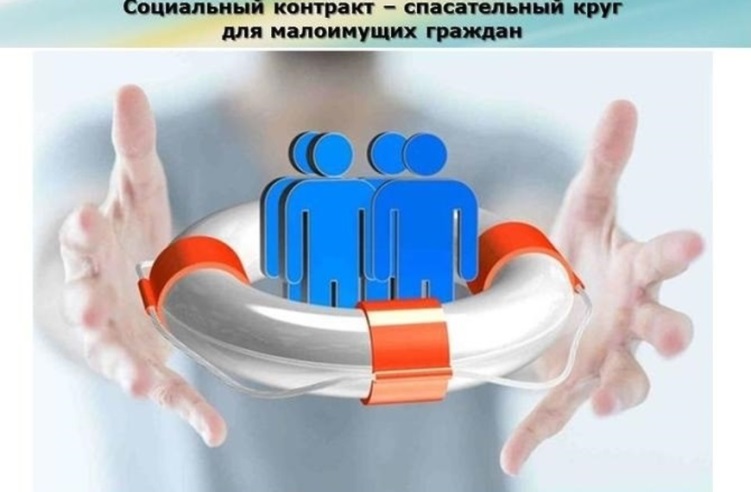 Спасибо за внимание!
45
«Бюджет для граждан» подготовлен Управлением финансов Администрации Кожевниковского района с.Кожевниково, ул. Гагарина,17График работы  Управления финансов:С понедельника  по пятницу - с 9-00 до 17-00;суббота, воскресенье - выходные дни.Обеденный перерыв - с 13-00 до 14-00.Контактная информация:E-mail: kojevnik@findep.orgтел. 8(38244) 2-12-16 Скаридова Ольга Владимировна 
исполняющая обязанности начальника Управления финансов
С электронной версией бюджета для граждан можно ознакомиться на сайте Администрации Кожевниковского района : http://kogadm.ru/content/budget_grashdan